Финансовая грамотность дошкольников
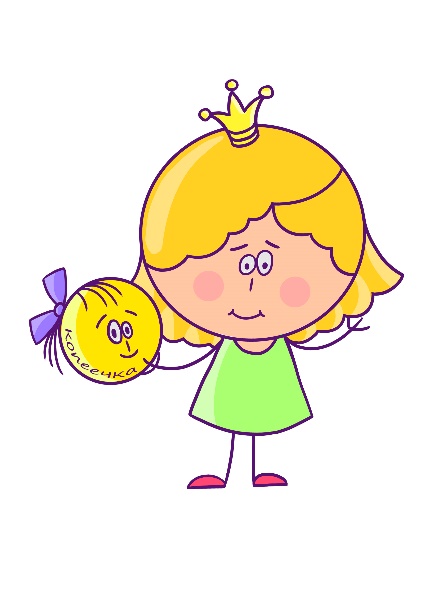 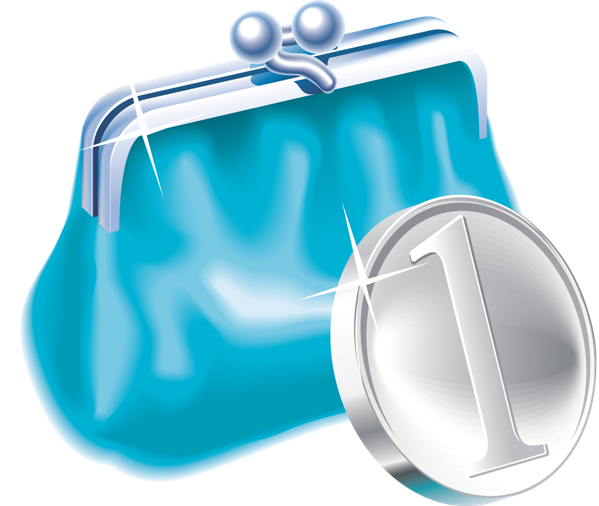 Пермский государственный национальный исследовательский университет
Региональный институт непрерывного образования
ПЕДАГОГИЧЕСКИЙ ФАКУЛЬТЕТ
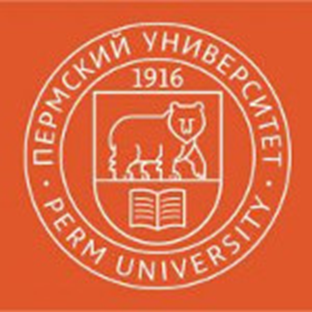 Региональная Программа по финансово-экономической грамотности детей дошкольного возраста
«Открытия Феечки Копеечки»
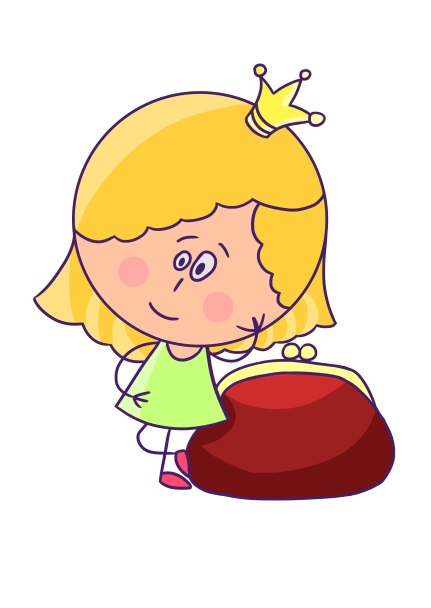 Любимова Л.В., к.п.н., доцент, доцент Педагогического факультета РИНО ПГНИУ, член авторского коллектива ООП «Детский сад 2100», эксперт в сфере образования, 
почетный работник высшей школы
28 августа 2018 г.
г. Пермь
Понятие «финансовая грамотность».
Финансовая грамотность – понятие, выходящее за пределы политических, географических и социально-экономических границ. 
Финансовая грамотность – это психологическое качество человека, показывающее степень его осведомленности в финансовых вопросах, умение зарабатывать и управлять деньгами. 
К сожалению, финансовой грамотности почти не обучают в детских садах. А грамотное отношение к собственным деньгам и опыт пользования финансовыми продуктами в раннем возрасте открывает хорошие возможности и способствует финансовому благополучию детей, когда они вырастают. Еще одним важный урок о деньгах, который стоит получить в дошкольном возрасте – это умение различать эмоциональные и товарно-денежные отношения.
Как и где можно использовать содержание по финансовой грамотности? 
Что для этого нужно знать?
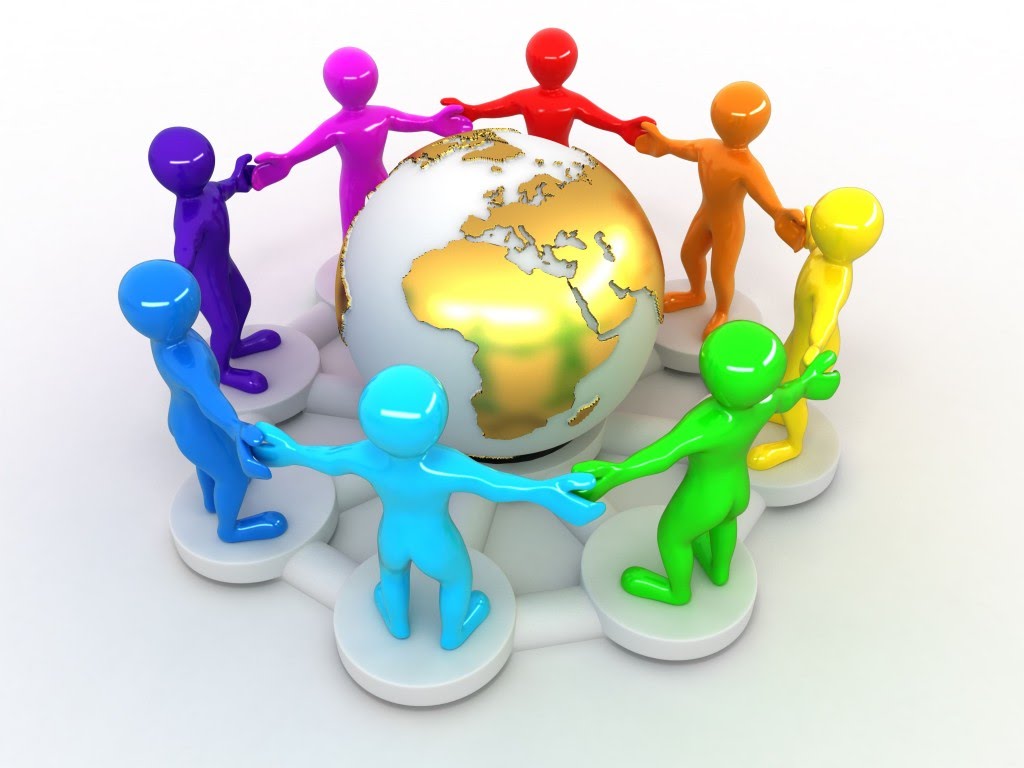 От первичных представлений к творческой деятельности
Творческое применение умений в новой ситуации
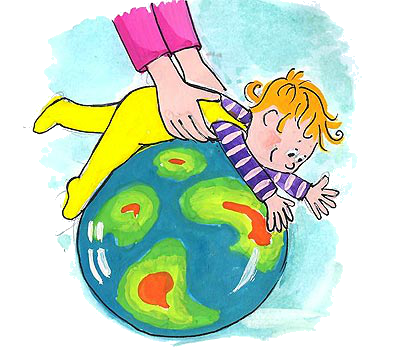 Применение умений
Формирование
умений
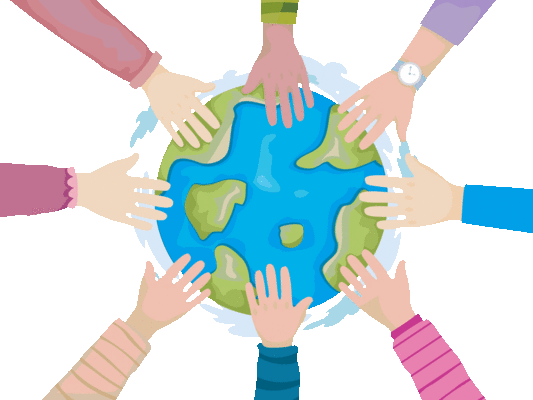 Первичные представления
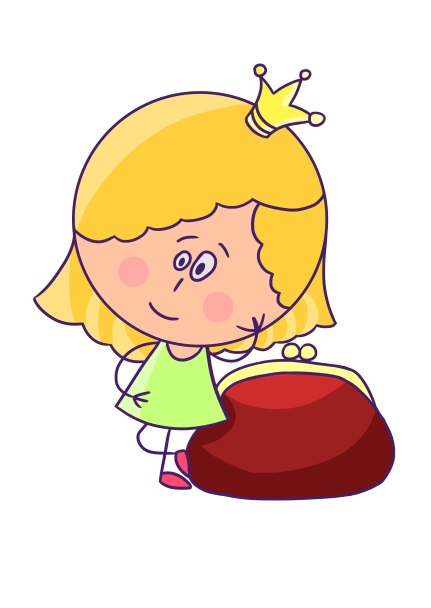 Региональная Программа по 
финансово-экономической 
грамотности детей дошкольного 
возраста

«Открытия Феечки Копеечки»
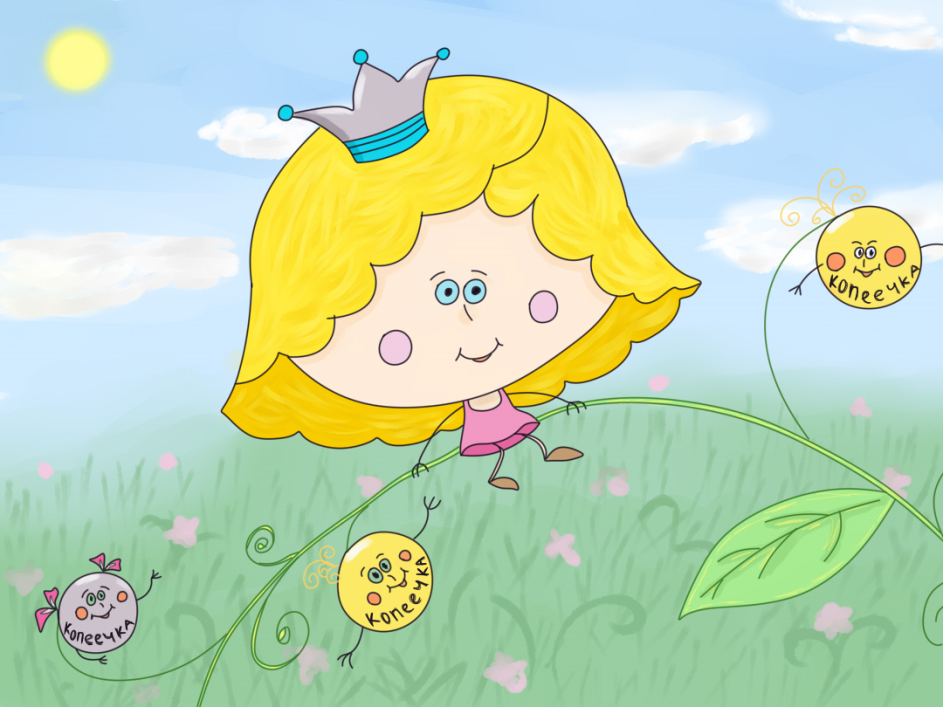 Новизна:
Программа «Открытия Феечки Копеечки» создана с учетом национально-регионального компонента  Пермского Края
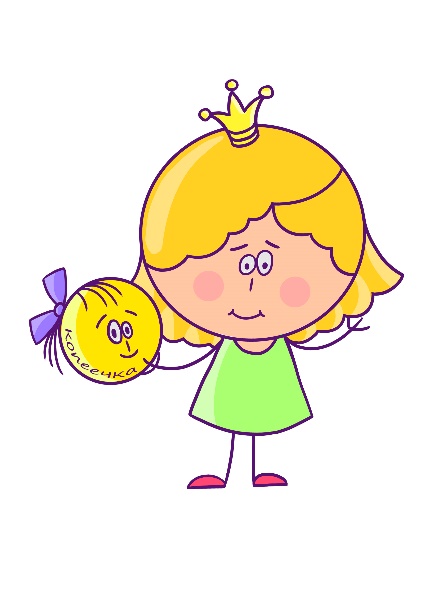 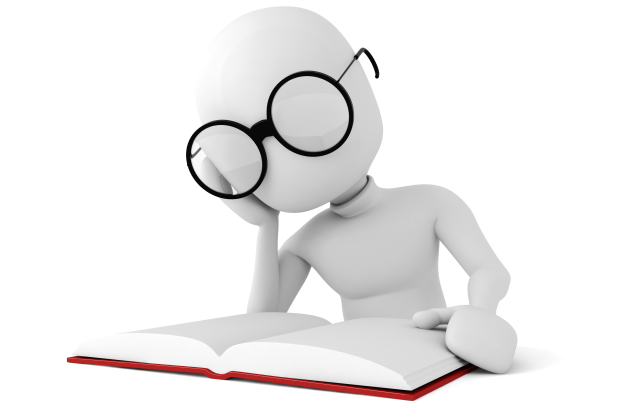 Гипотеза:
Изучая курс финансовой грамотности в детском саду, у детей сформируются знания и умения в области экономики.
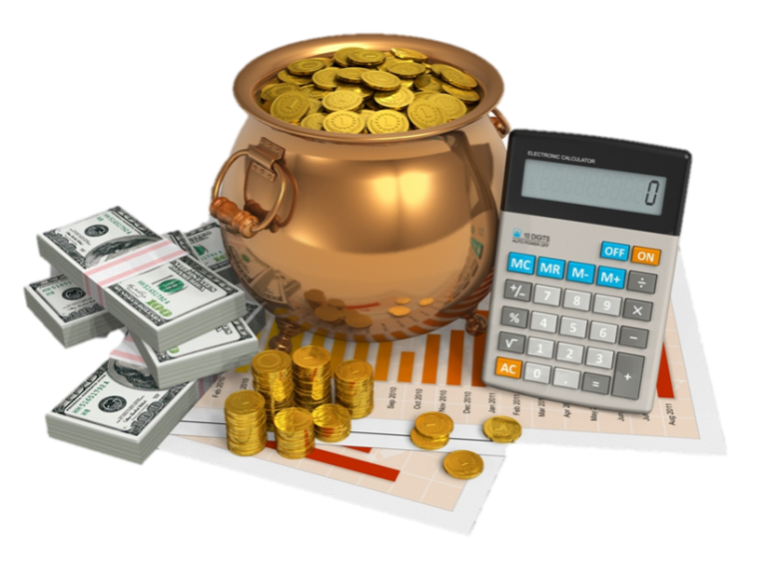 Цель :   формирование у дошкольников начального представления о финансовой грамотности
Задачи:
сформировать первоначальные представления об основах финансовой грамотности; 
объяснить некоторые доступные для этого возраста экономические взаимосвязи, складывающиеся непосредственном окружении (труд, товар, деньги, цена, стоимость - с одной стороны и нравственными понятиями, такими, как бережливость, честность, экономность, щедрость и т.д.);;
сформировать умения грамотно действовать в повседневной жизни с использованием полученных знаний по финансовой грамотности (покупка в магазине, плата за проезд в транспорте и т.д.).
 .
Основные направления работы
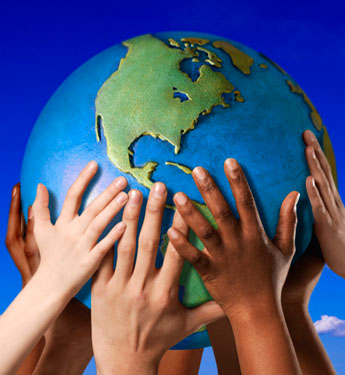 В данной Программе можно выделить 3 Модуля
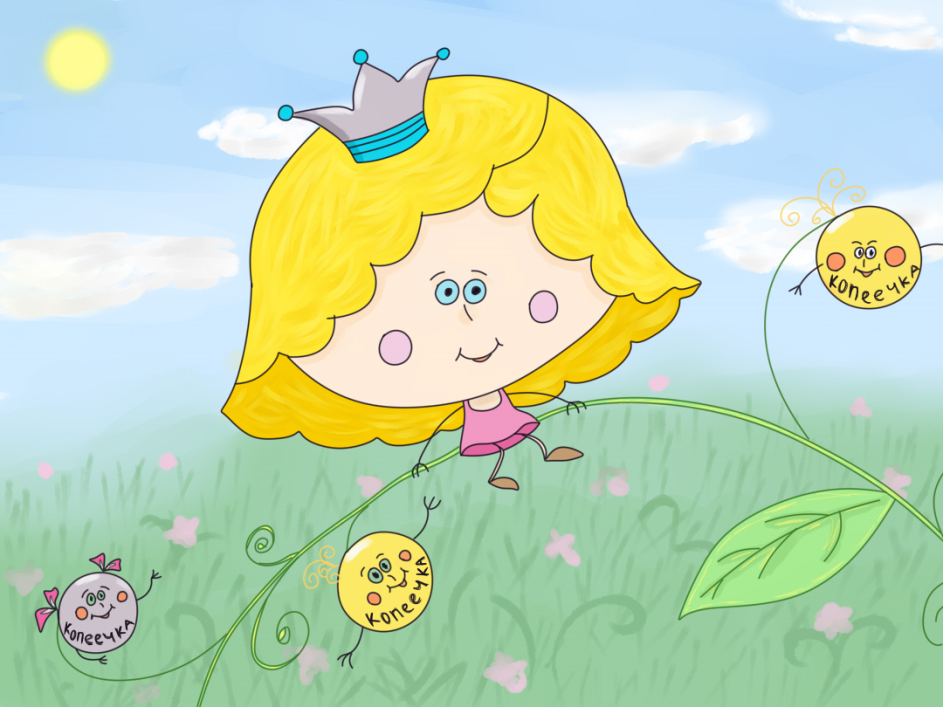 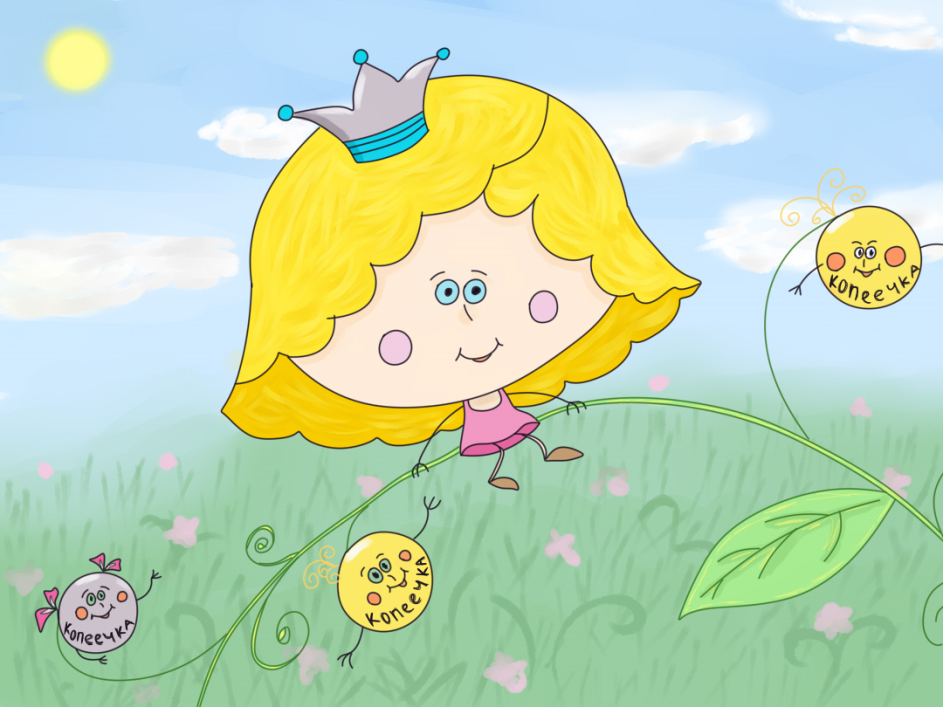 Модуль  1
         «Семейный круг»
Разработан:
Вихарева Марина Борисовна методист  МАДОУ «детский сад № 421 «Гармония» г. Перми
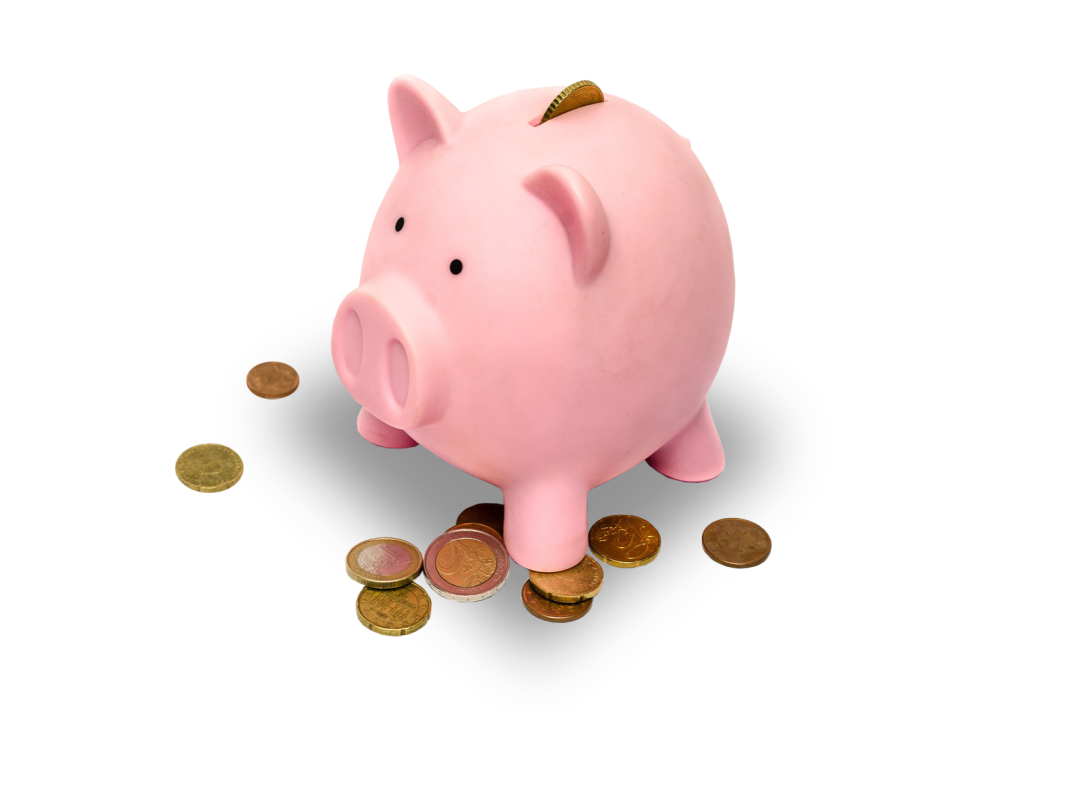 Модуль  2«Копилка»
Разработан: 
Останина С.А. зам. зав. по ВМР МАДОУ «Детский сад № 55» г. Перми
Модуль  3
         «Богатство Пармы»
Разработан: 
Чабан С.А.
зам. заведующего по ВМР 
МАДОУ «ЦРР-детский сад № 67» г. Перми 
Истомина Е.А.
методист МАДОУ «Детский сад № 418» г. Перми
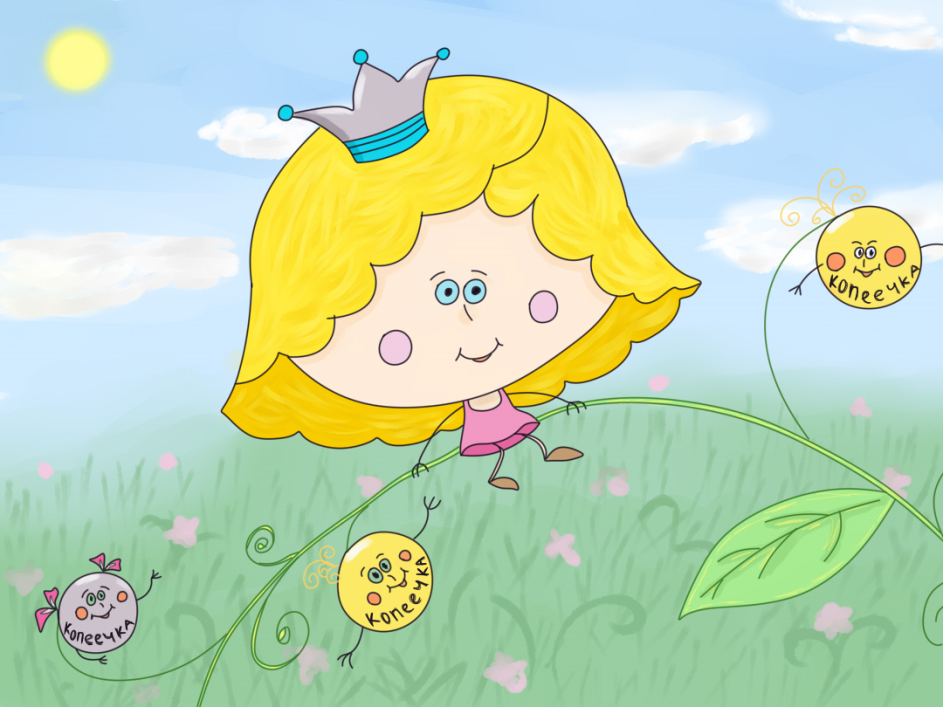 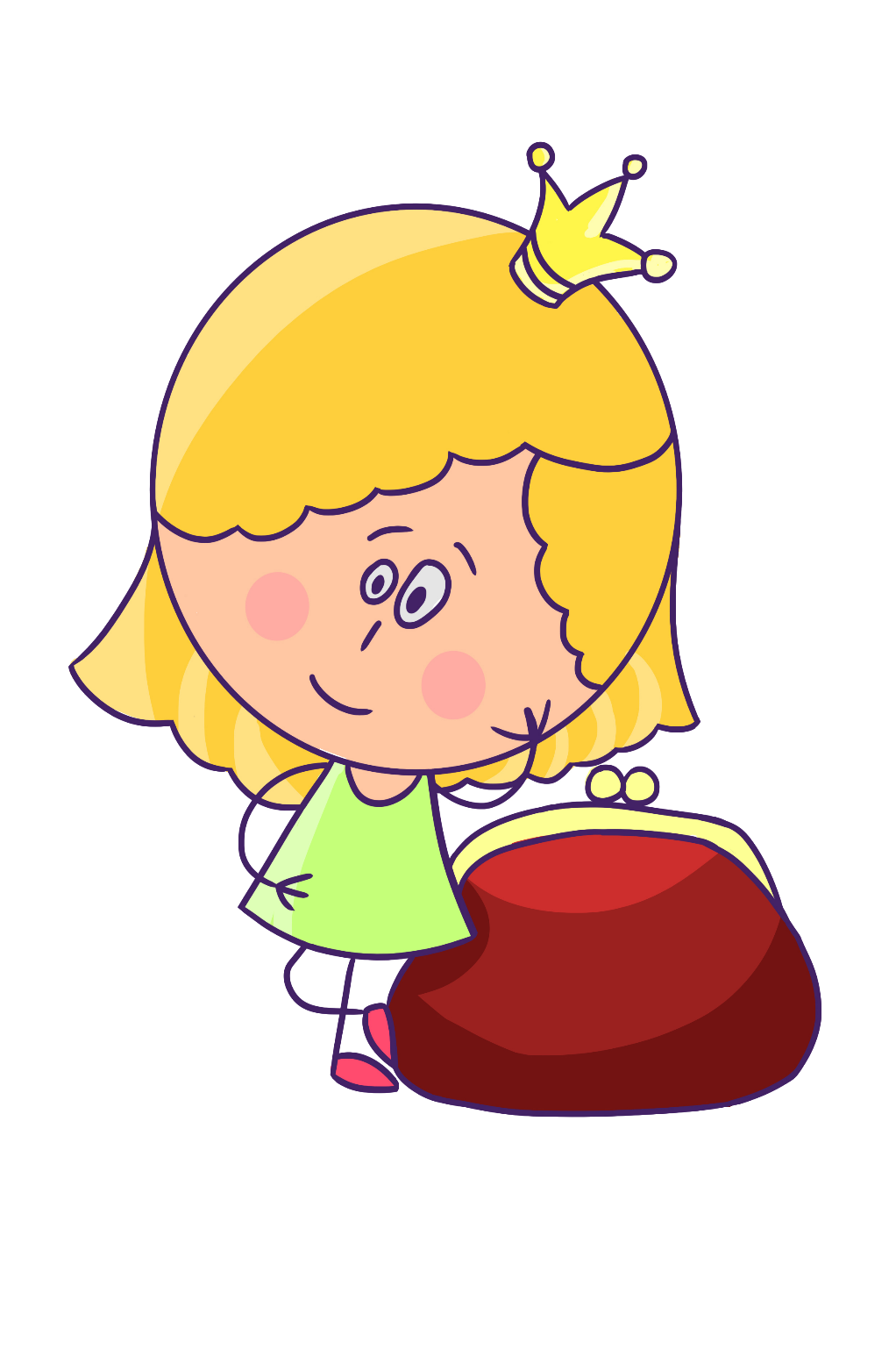 Модуль
«Семейный круг»
Цель модуля «Семейный круг»:  

Способствовать формированию
 у детей дошкольного возраста
 первоначальных представлений о семейном бюджете и значимости финансовой грамотности
 в семейной экономике.
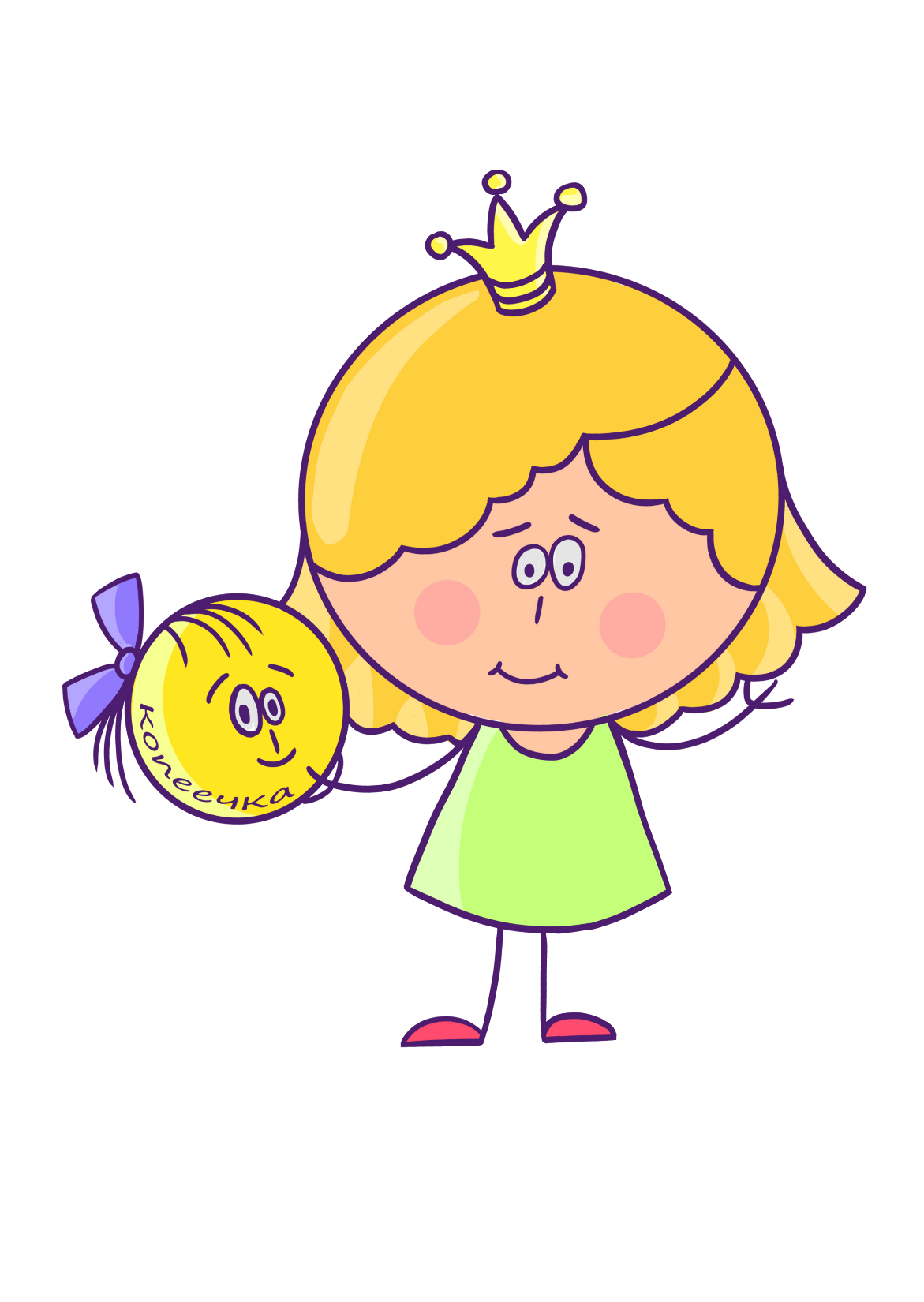 Задачи модуля «Семейный круг»:
Формировать представление, что трудовая деятельность–это система  взаимосвязанных компонентов и результат деятельности зависит от качества выполнения каждого из компонентов. Формировать навыки бережного отношения к результатам труда взрослых, умение ценить чужой и собственный труд.
Воспитывать у детей привычки культурного, рационального, ресурсосберегающего поведения в быту. 
Дать представление экономической категории «Семейный бюджет», его структуры и динамики.
Учить чувствовать стороны экономической действительности благодаря приобщенности к повседневным делам семьи.
Воспитывать разумное отношение к деньгам и способности рационально формулировать свои запросы как члена семьи.
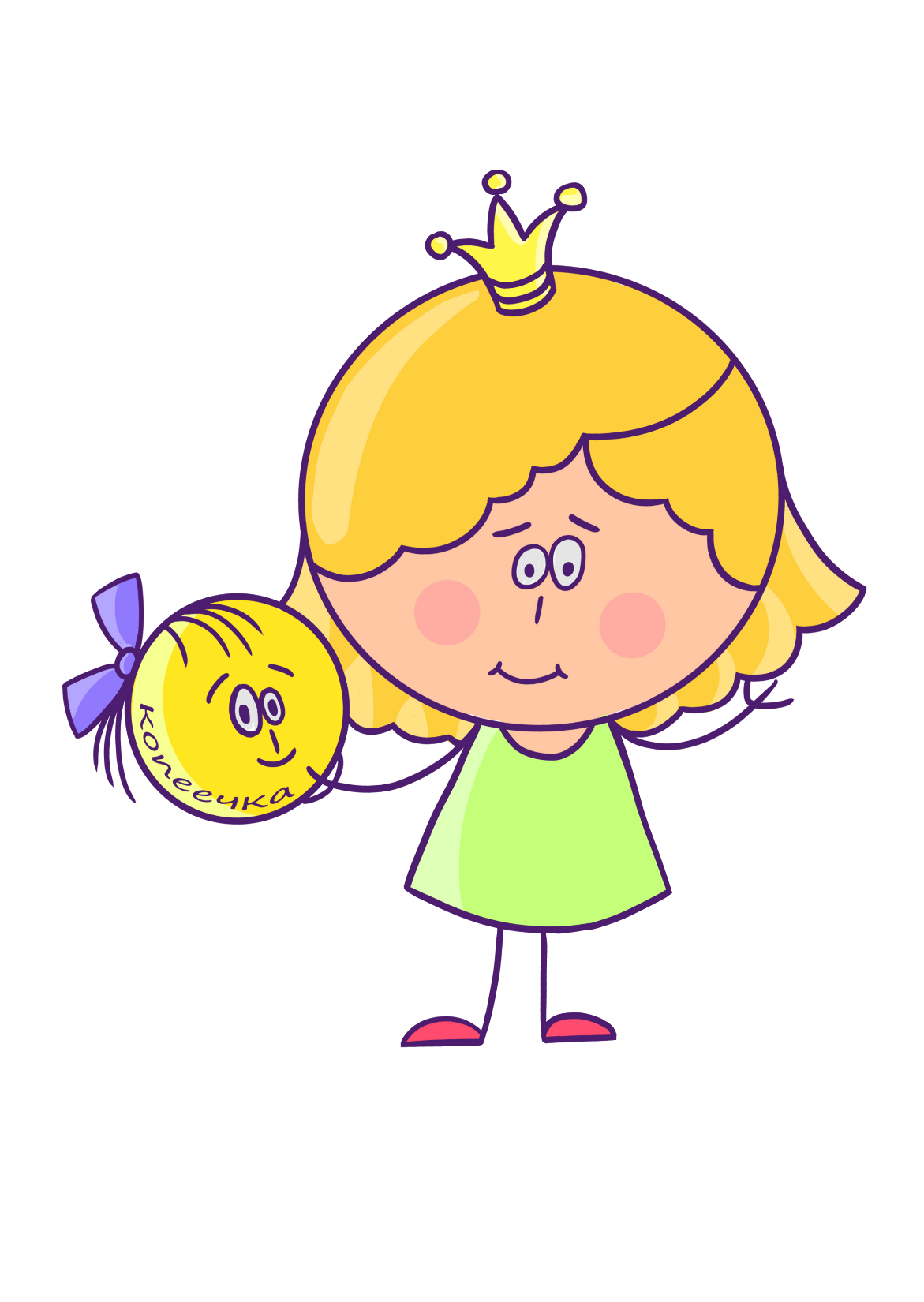 Разделы модуля
«Семейный круг»
«Как Феечка Копеечка стала рачительной хозяйкой»
     (Полезные привычки в быту) 3-7 лет
«Феечка Копеечка знакомится с профессиями» (Профессии родителей. Труд) 3-7 лет
«Как Феечка Копеечка управляла своими хотелками»
3-7 лет
«Азы домашней бухгалтерии              с Феечкой Копеечкой» 3-7 лет
«Феечка Копеечка учит быть помощником в семье» (Домашние обязанности) 3-7 лет
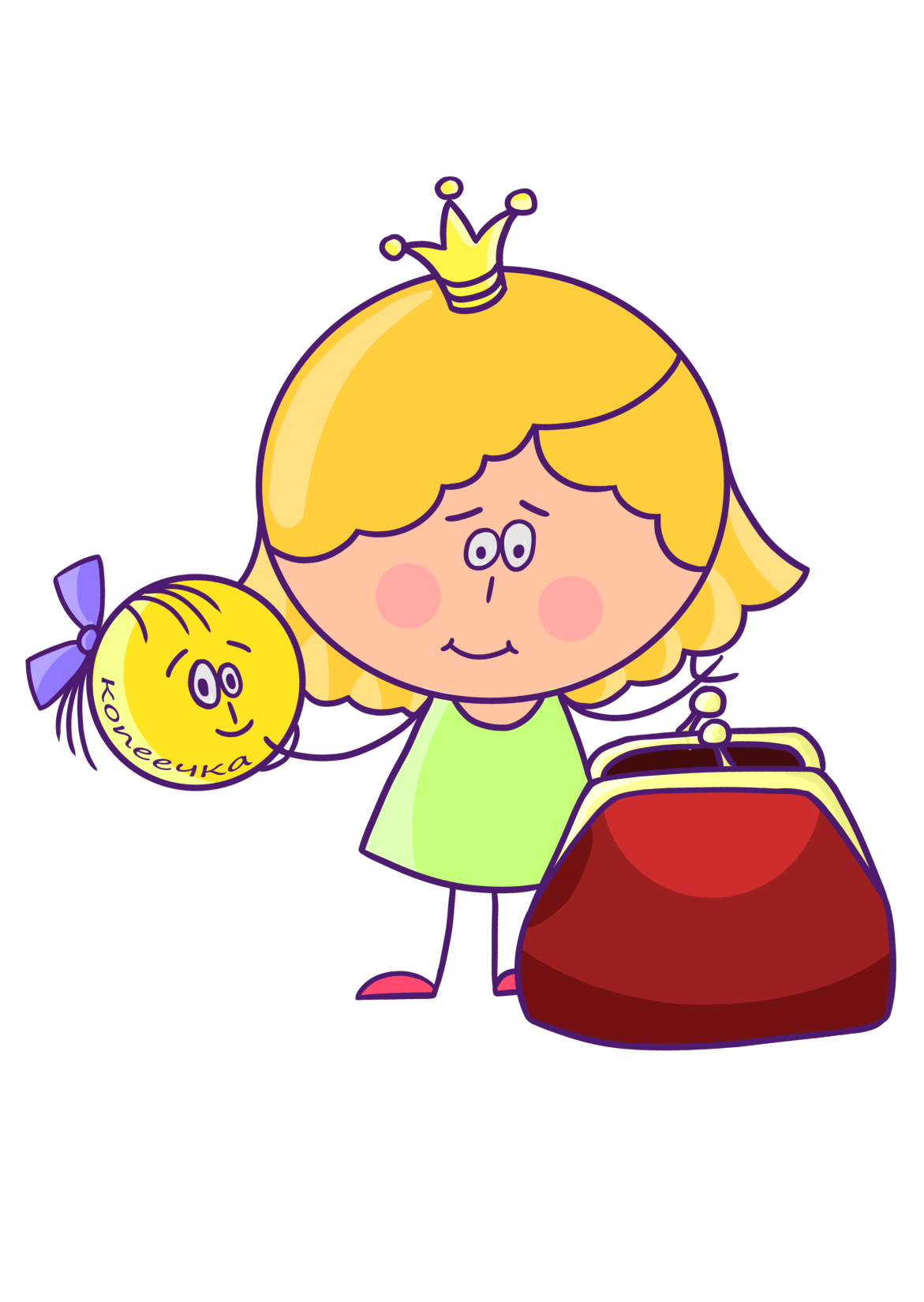 модуль
 «Богатство 
    Пармы»
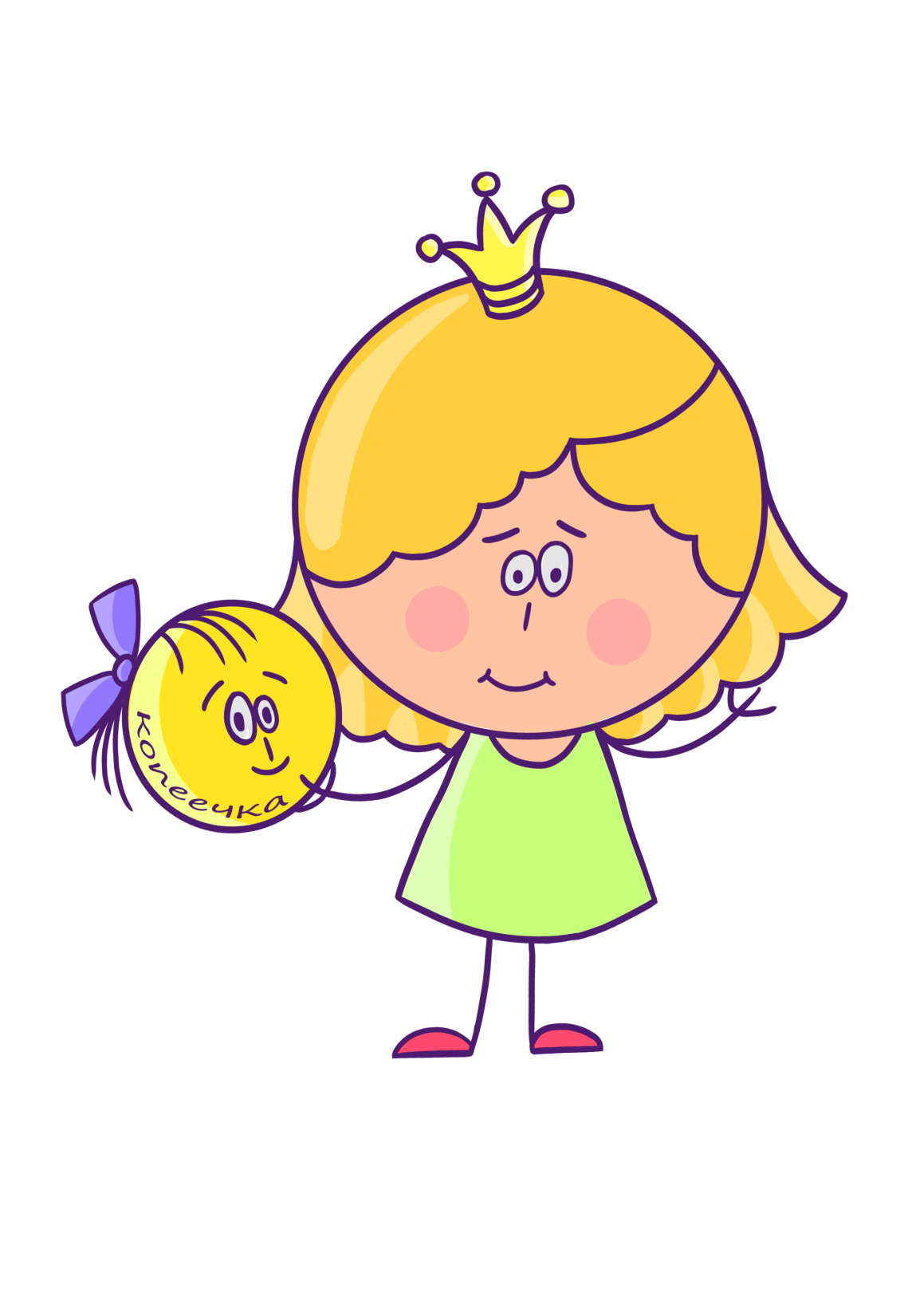 Цель модуля «Богатство Пармы»:
формирование у  детей дошкольного возраста  представлений об особенностях 
производства товаров сельско-хозяйственного 
и
 промышленного комплексов Пермского края.
«Зеленое 
        золото»
        (4-7 лет)
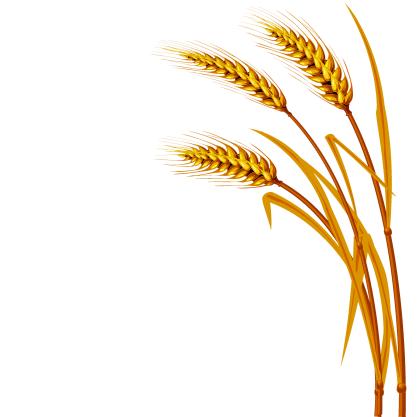 «Растут ли 
       булки на
 деревьях»
(3-7 лет)
«Путешествие феечки  Копеечки
 по молочной
          реке»
        (3-7 лет)
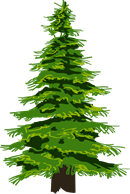 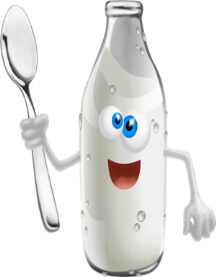 модуль
«Богатство   Пармы»
«Пермяк-соленые
      уши»
     (5-7 лет)
«От руды
          до   
    металла»
     (5-7 лет)
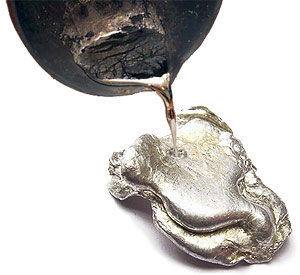 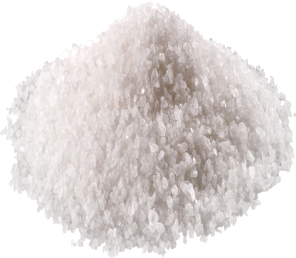 «Как люди помогли
    феечке Копеечке самолет собрать»
    (5-7 лет)
«Черное и голубое золото»
(6-7 лет)
«Как феечка Копеечка и царица Химия подружились»
(6-7 лет)
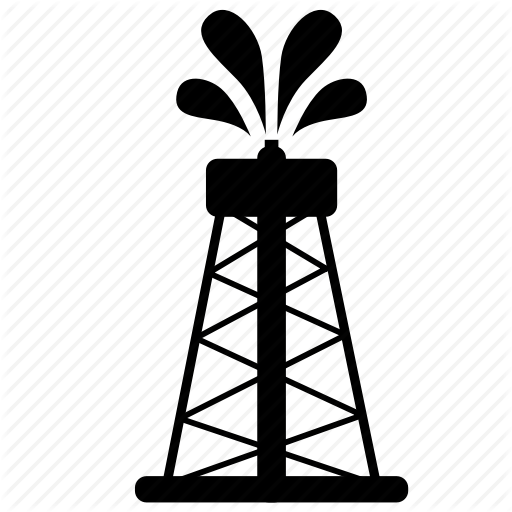 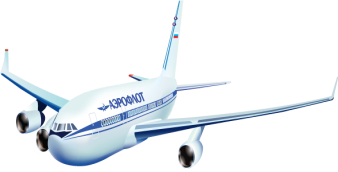 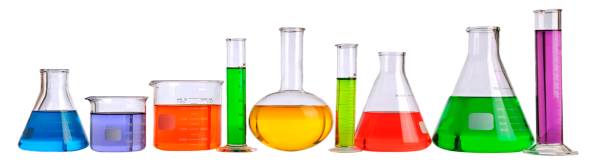 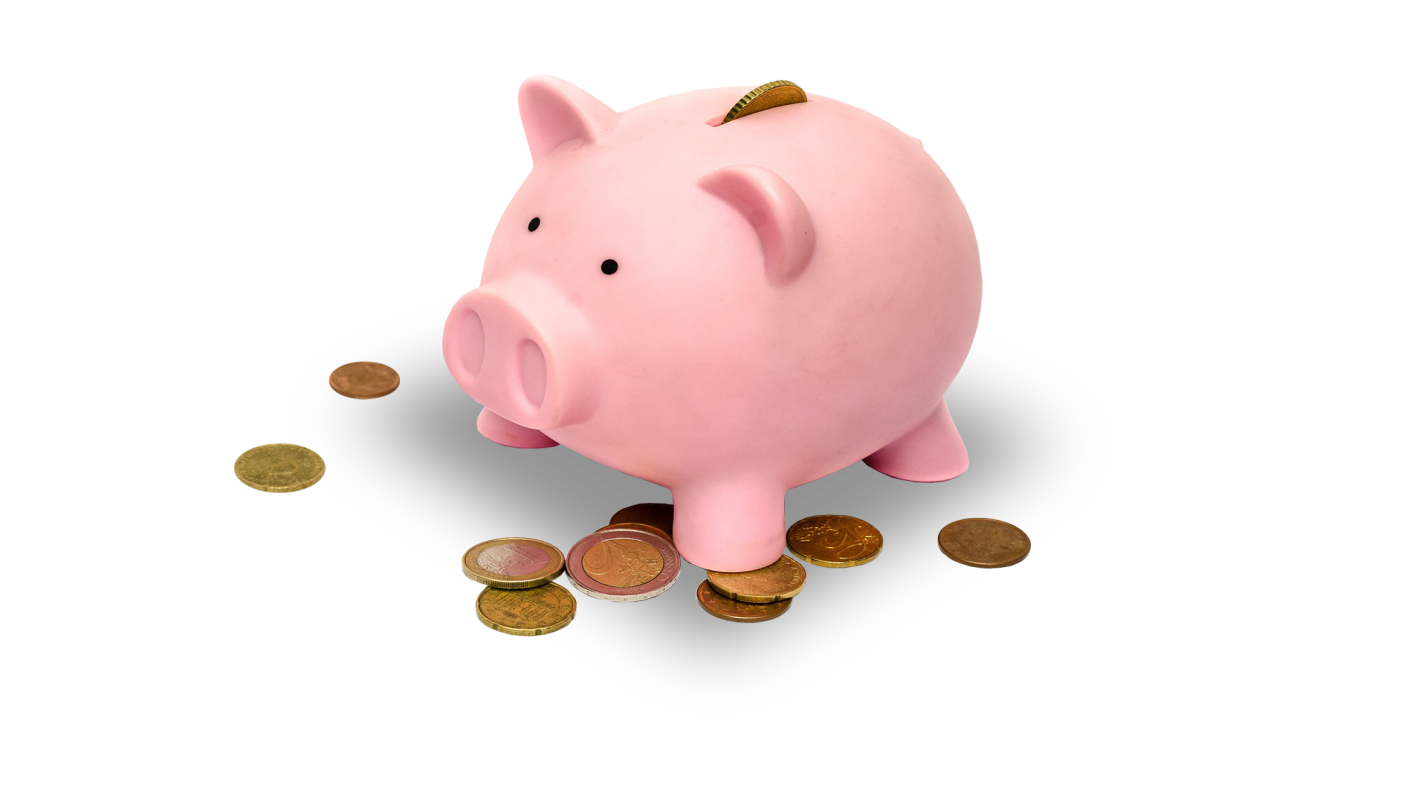 Модуль «Копилка»
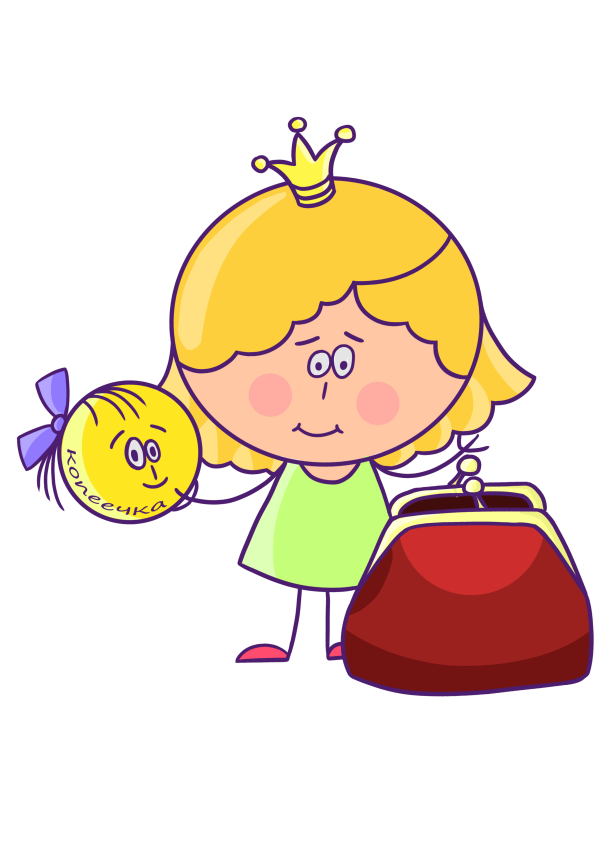 Цель модуля «Копилка»: содействовать пониманию детьми ценности и значения денег в жизни человека
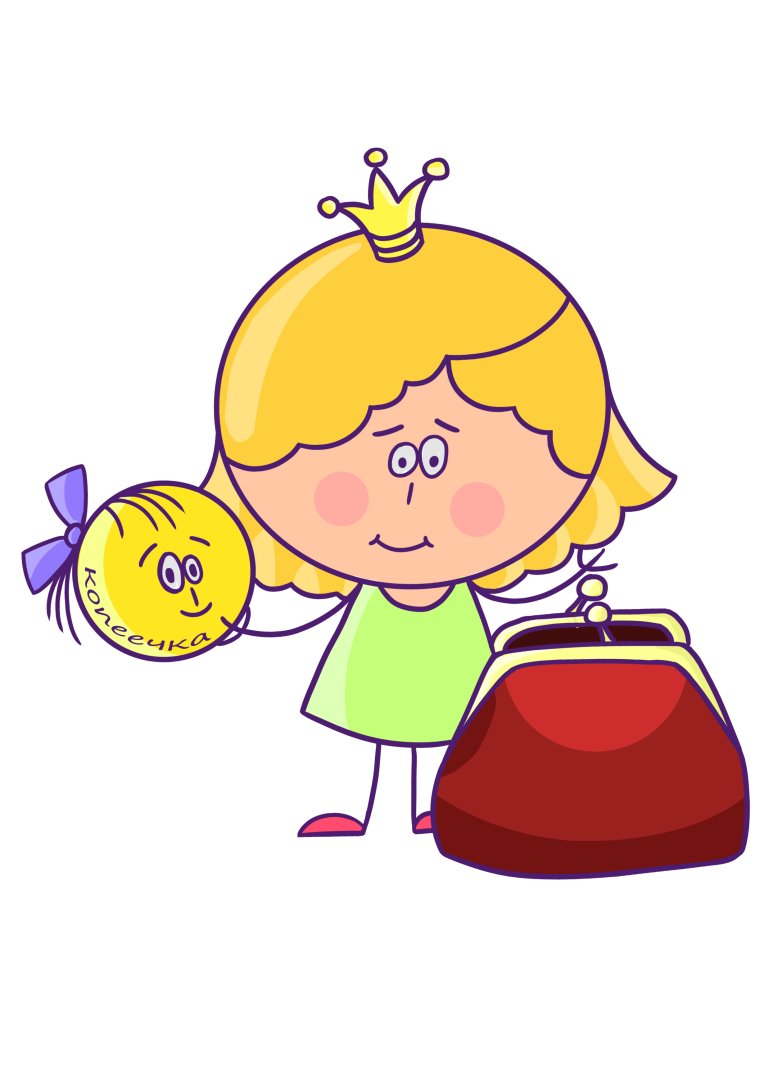 Задачи модуля «Копилка»: 
Познакомить детей с понятием что такое деньги, с историей возникновения денег.

Обогащать представление детей о разных видах денег.

Познакомить с ведущим предприятием региона: печатной фабрикой Гознак, процессом изготовления денег.

Способствовать формированию представлений детей о значении денег в жизни человека в прошлом и современном мире.

Обогащать представление детей о способах хранения денег.
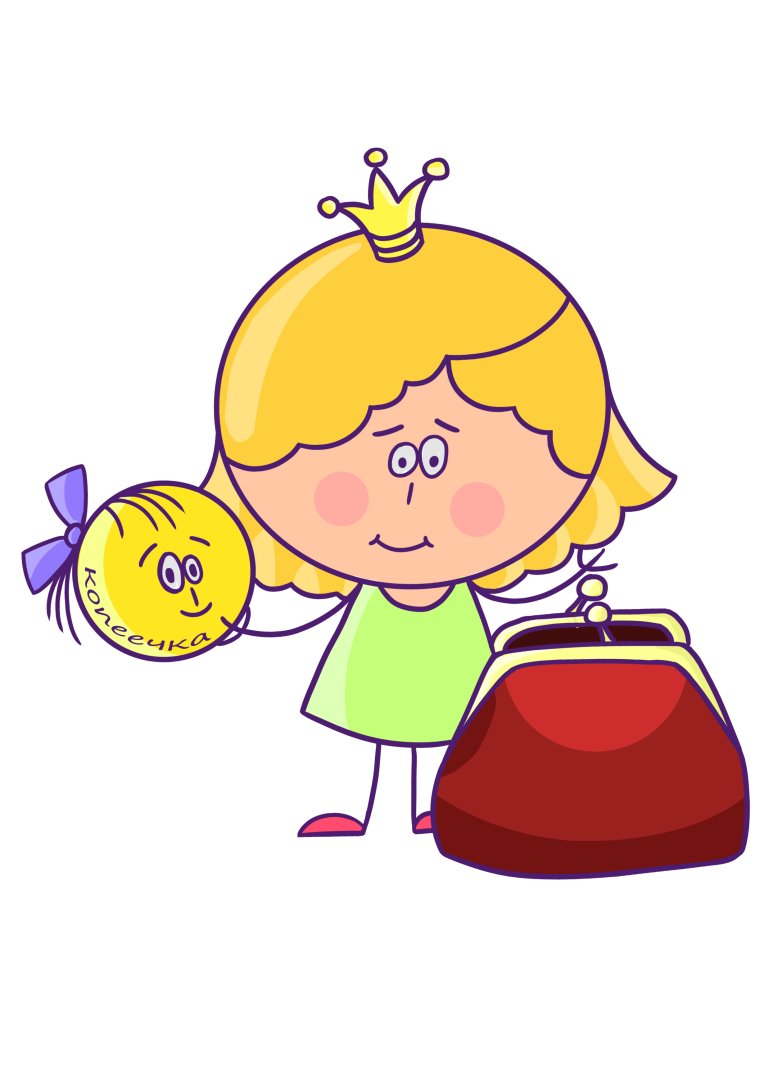 Разделы модуля «Копилка»:
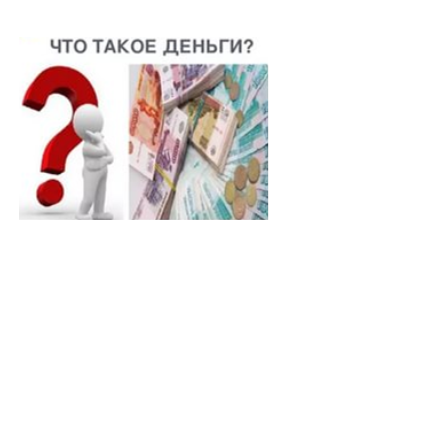 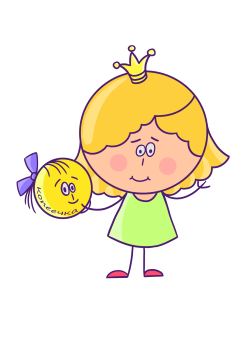 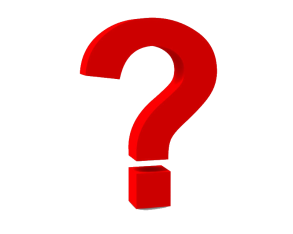 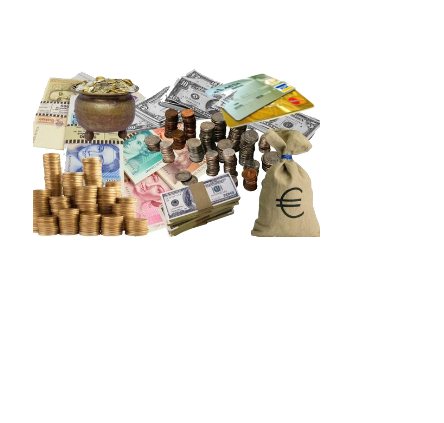 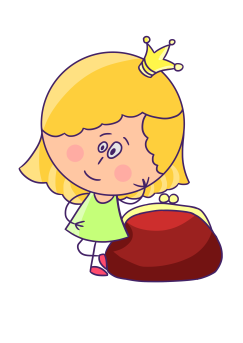 «Как Феечка Копеечка узнала, что такое деньги» (3-7 лет)
«Феечка Копеечка - коллекционер или какие бывают деньги» (3-7 лет)
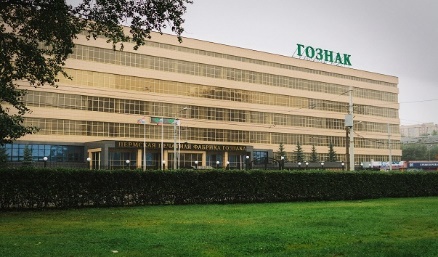 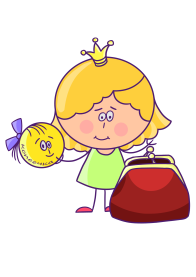 «Феечка Копеечка  на Пермской печатной фабрике Гознак» 
(5-7 лет)
«Где живут деньги»
(5-7 лет)
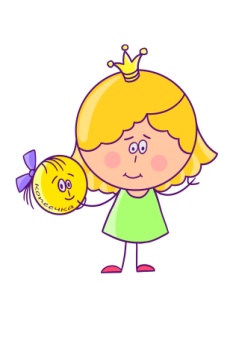 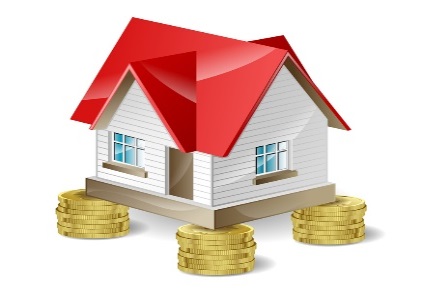 ПРИЛОЖЕНИЕ
 «Современная сюжетно-ролевая игра, как средство формирования финансовой грамотности у детей дошкольного возраста »
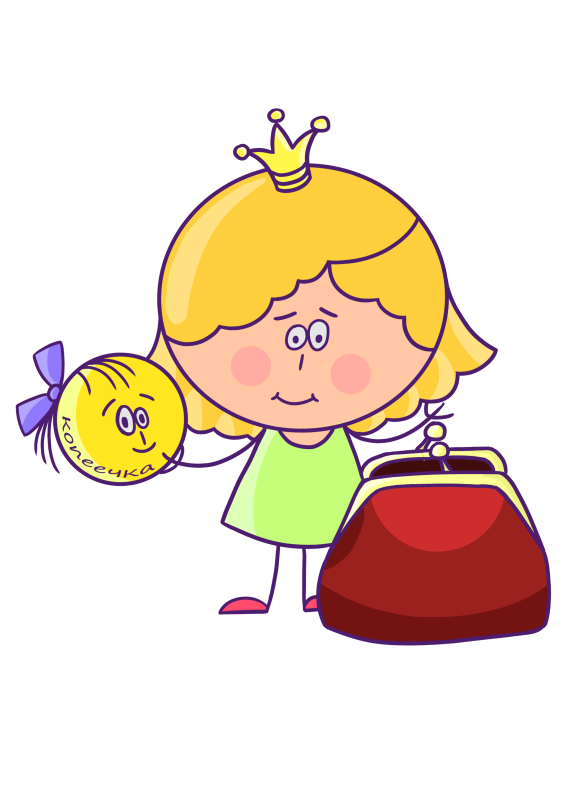 Цель сюжетно-ролевых игр кейса:  

Освоение детьми смысла трудовой деятельности, уважение к труду, освоение основных финансово-экономических понятий
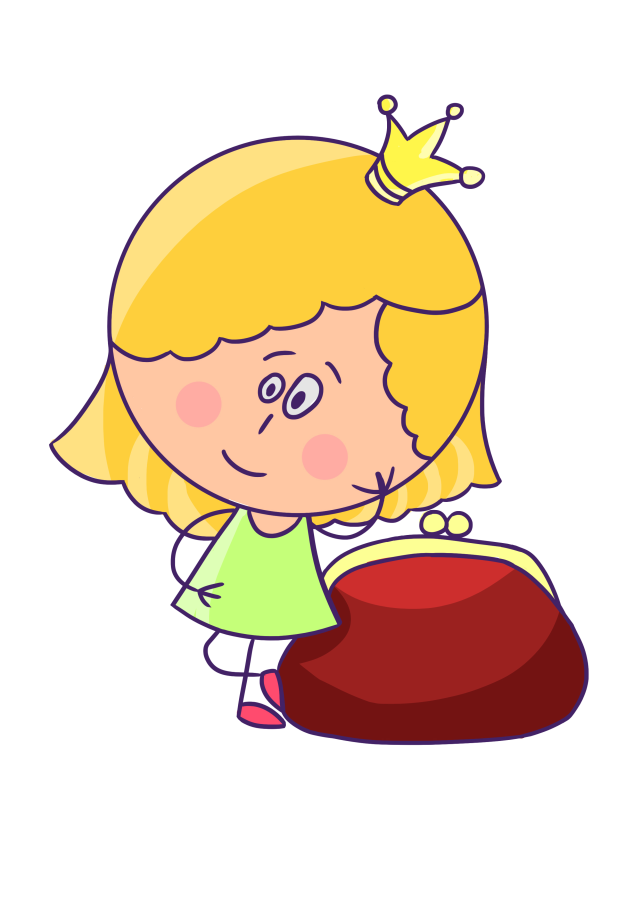